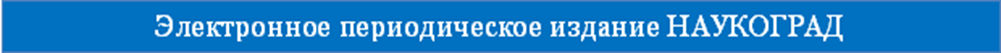 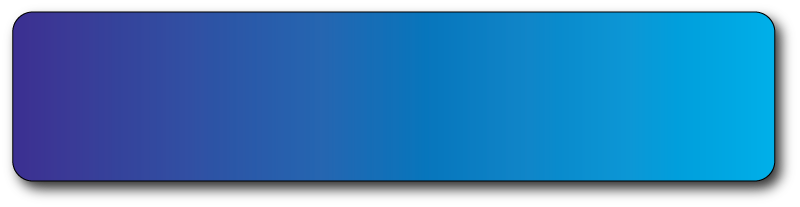 Шуплецова Ольга Федоровна
учитель русского языка и литературы
Муниципальное бюджетное общеобразовательное учреждение
"Ключевская средняя общеобразовательная школа Омского муниципального района Омской области"
Омская область, п. Ключи
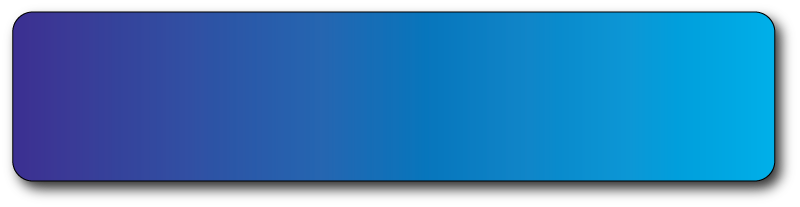 УРОК РУССКОГО ЯЗЫКА ПО ФГОС В 7 КЛАССЕ ПО ТЕМЕ: «ПРАВОПИСАНИЕ НАРЕЧИЙ. ПОВТОРЕНИЕ»
Четвертый Всероссийский фестиваль передового педагогического опыта
"Современные методы и приемы обучения"
март - май 2016 года
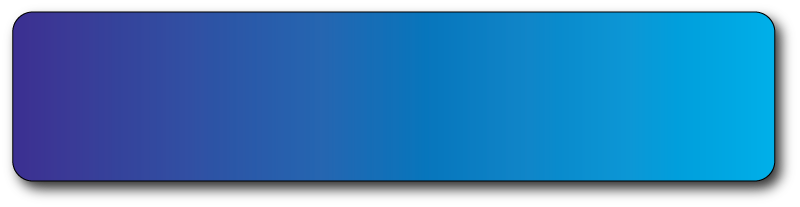 Правописание наречий
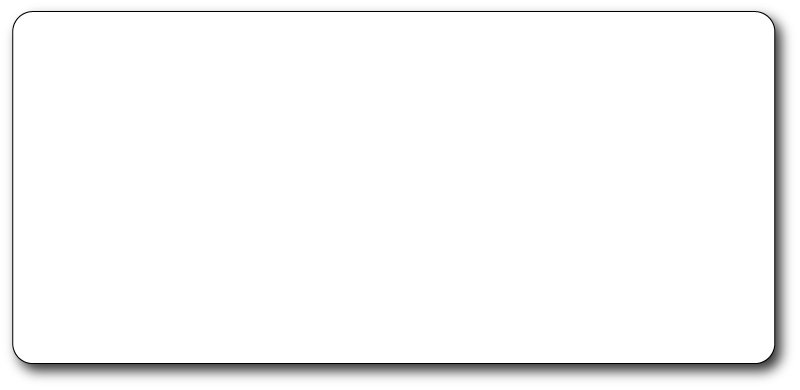 Оценка:
«grade»
Русский язык
Предмет:
«date»
Дата:
1
В каком ряду все слова -наречия?
A
опрошены, поспешив
B
оглядываясь, бегущий
C
который, несколько
D
налево, вправду
2
В каком ряду во всех словах пишется -НН-?
A
оловя(н,нн)ый, посаже(н,нн)ы
B
медле(н.нн)о, мужестве(н,нн)о
C
кожа(н,нн)ый, деревя(н,нн)ый
D
пече(н,нн)ый, умышле(н,нн)о
3
В каком словосочетании НЕ пишется раздельно?
A
(не)громко произнести
B
(не)оправданный риск
C
совсем (не)интересно рассказывать
D
(не)большой по численности
4
В слове   ВСКАЧ.... пишется Ь      

после       шипящей?
Да
Нет
5
Можно ли проиллюстрировать правило"Наречия с приставкой по- и суффиксом -ому-(-ему-)пишутся через дефис"таким примером: (по)осеннему лесу?
Да
Нет
6
В каком ряду наречие пишется с суффиксом -А?
A
повернуть  направ...
B
повелось издавн...
C
свернуть влев...
D
вытереть насух...